Eikenprocessierups
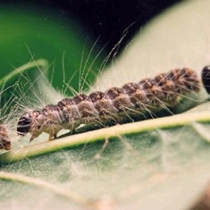 Leidraad beheersing eikenprocessierups
Stap 1: Risico Inventarisatie
Stap 2: Waarnemen en registreren
Stap 3: Beheersing
Achtergrond informatie
Historie 
 Van rups naar vlinder 
 Herkenning van de rups 
 Grondnesten 
 Natuurlijk evenwicht 
 Eiken in Nederland 
 Andere processierupsen
Opdracht
Ga in groepjes van 3 deelnemers informatie zoeken over 1 van de hiervoor beschreven onderwerpen.
De informatie is te vinden op:
	WWW.fsd.nl /eikenprocessierups
	http://www.vwa.nl/onderwerpen/plantenziekten-en- plagen/dossier/eikenprocessierups
	http://www.natuurkalender.nl/toepassingen/eikenprocessierups/achtergrond_eikenprocessierups.asp
	http://www.groenkennisnet.nl/dossiers/Pages/Eikenprocessierups.aspx
Maak per groep een informatiekaart niet groter dan 1 A4. 
Deze informatie wordt overgedragen aan alle andere groepen.
Keuze mogelijkheden
Historie 
 Van rups naar vlinder 
 Herkenning van de rups 
 Grondnesten 
 Natuurlijk evenwicht 
 Eiken in Nederland 
 Andere processierupsen
Gezondheidsrisico’s
Klachten bij mensen 
 Klachten bij (landbouw)huisdieren
Stap 1: Risico-inventarisatie
Aanwezigheid gevoelige beplantingen 
Aanwezigheid van mensen 
Aanwezigheid van landbouwhuisdieren 
Ecologische afweging
Stap 2: Monitoring en registratie
Vallen 
Nacontrole 
Ei uitkomst 
Plaagdruk tijdens het seizoen 
Controle effectiviteit bestrijding 
Uitwisselen ervaring en gegevens
Stap 3: Beheersing
Niets doen 
Waarschuwen van het publiek 
Afsluiten van een aangetast gebied 
Biologische bestrijding op basis van bacteriepreparaten 
Biologische bestrijding op basis van insectenparasitaire nematoden 
Mechanische bestrijding 
Thermische bestrijding 
Combinatie van mechanisch en thermisch (zuigen en verassen)
Voorzorgsmaatregelen bij uitvoering
Verkeersmaatregelen 
 Waarschuwen van het publiek 
 Spuiten met biologisch middel 
 Zuigen 
 Branden 
 Andere werkzaamheden in en onder eiken 
 Gezondheidsklachten
Gebieden waar veel mensen komen of waar mensen langdurig verblijven: veel risico
rond winkelcentra, zorgcentra en ziekenhuizen, scholen en kinderdagverblijven;
 nabij woningen, kantoren en werkplaatsen;
 op drukke fiets - en wandelroutes;
 in de omgeving van haltes voor openbaar vervoer;
 op campings, kampeerboerderijen en (intensieve) dagrecreatieterreinen, drukke parkeerterreinen;
 tijdens evenementen (bijvoorbeeld avondvierdaagse).
Gebieden waar (landbouw) huisdieren risico lopen
bij boerderijen met (intensieve) beweiding;
 bij maneges, kinderboerderijen;
 hondenuitlaatroutes.
Gebieden waar geen of weinig mensen komen: weinig risico
bos - en natuurgebieden;
 extensieve landbouwgebieden.
Na monitoring beslissen:
Al of niet bestrijdingsmaatregelen uitvoeren;
Optimale timing van de toepassing van de verschillende bestrijdingsmaatregelen;
Evaluatie van de eff ectiviteit van de maatregelen om te beslissen over uitvoering van een vervolg maatregel
Monitorings mogelijkheden
Vallen
Na controle
Ei uitkomst
Plaagdruk tijdens seizoen
Controle effectiviteit bestrijding
Uitwisseling van ervaring en gegevens
bestrijding
Niets doen bij lage plaagdruk

Algemene informatie op permanente borden bij ingang van parken of bospercelen
Waarschuwen van publiek
Bij middelmatige plaagdruk


1 Websites
2 Berichtgeving lokale media
Afsluiten van aangetast gebied
Bij hoge plaagdruk

1 tijdelijk afsluiten
2 tijdelijk afsluiten tijdens bestrijding
3 fietsroutes omleiden
Biologische bestrijding op basis van bacteriepreparaten (april - mei)
uitgevoeren als de rups in het tweede tot en met het derde larvale stadium is.
Enkele weken later kan een bladbespuiting plaatsvinden.
rupsen van het vierde tot zesde stadium kunnen nog gedood (minder effectief)
Mechanische bestrijding: zuigen (mei-juni-juli-augustus rupsen en nesten + oude nesten)
inzet van een mesttank
handzame ‘stofzuigers’
overdruk cabine en bedient van hieruit de zuigunit.
Handmatig verwijderen van nesten kan worden uitgevoerd door boomklimmers.
Thermische bestrijding: branden (mei-juni-juli)
Nadelen

1 wegwaaien van brandharen door wervelende warme lucht
2 na controle en eventueel herhalen
3 rupsresten blijven achter onder de boom
Combinatie van mechanische en thermische bestrijding: zuigen en verassen
Voorraadkamer
Verbrandingsoven tot 600 graden celcius met infraroodstraling
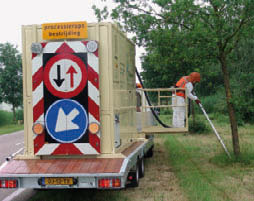 Voorzorgmaatregelingen bij uitvoering
Verkeersmaatregelen
Waarschuwen van publiek
Spuiten van biologisch middel
Zuigen
Branden
Andere werkzaamheden in en onder eiken
Verkeersmaatregelen
Conform  CROW 96a en b.
Waarschuwen van publiek
Zorgplicht van terreinbeheerder
Publiek waarschuwen door bebording, websites en lokale media.
Spuiten van biologisch middel
Minimale schade aanbrengen aan bomen en leefgebieden
Uitvoerders in bezit zijn van juiste licenties
Voorkomen van drift
Groenbeheerders hebben de plicht omwonenden en voorbijgangers op de hoogte te stellen van bespuiting
Zuigen
als de uitvoerende medewerker direct bloot gesteld kan worden aan de brandharen, maar ook bij
het lossen van de rupsrestanten uit de giertank, en bij     het verwisselen van containers bij droog zuigen moet
worden gewerkt met een overdrukmasker met motoraangedreven luchtt oevoer en P3 filter, 
wegwerpoveralls, 
wegwerphandschoenen (meerdere paren per dag)
dikke overhandschoenen (een paar per dag)
laarzen
Branden
Bij branden dient de uitvoerende medewerker die direct bloot gesteld kan worden aan de brandharen, te werken met een leren overdrukmasker met motor-aangedreven lucht    toevoer en, P3 filter
 brandwerende wegwerpoveralls
brandvertragende onderkleding
wegwerphandschoenen (meerdere paren per dag)
leren overhandschoenen (een paar per dag)
laarzen
brandblusser.
Andere werkzaamheden in en onder eiken
Snoeiwerk in dergelijke bomen wordt bij voorkeur in de bladloze periode uitgevoerd.
Ook besmet bermmaaisel kan een risico opleveren. (Bosmaaier)
Over de linten kan eikenprocessierups gekropen hebben en brandharen kunnen aanwezig zijn op het lint.
Verwerking van rupsrestanten
Valt meestal onder “Wet milieubeheer”
Dit afval bevat rupsen, vervellingshuidjes, brandharen, uitwerpselen en spinselnesten
Droog afval moet in goed afgedichte containers worden aangeboden voor verbranding.
Voor controle op de juiste verwerking van afval kan de opdrachtgever bij de uitvoerder navraag doen naar de stortbonnen.
Algemene aanbevelingen en eisen die worden gesteld aan het storten van rupsrestanten verzameld in tank:
Gebruik zoveel mogelijk een stortlocatie binnen een bestaande inrichting, waar storten is toegestaan.
Het in de bodem brengen van rupsrestanten is niet toegestaan in een grondwaterbeschermingsgebied.
Maak een kuil (diepte 1,5 tot 2 m) op een voor publiek niet toegankelijke plaats, bij voorkeur in een zandige bodem.
De bodem van de kuil moet boven het niveau van het grondwater liggen.
De kuil mag tijdens de werkzaamheden en gedurende een periode van zes tot acht jaar daarna niet toegankelijk zijn voor onbevoegden.
Dek de kuil tussentijds af.
Dek de kuil na het seizoen af met een laag grond van minimaal 50 cm.
Leg de locatie van de kuil zodanig vast in een systeem dat deze ook na acht jaar is terug te vinden.
Wettelijk kader
Art. 6:162 Burgerlijk Wetboek, het algemene leerstuk van onrechtmatige daad (“schadeclaim-artikel”) mbt zorgplicht
Art. 2 Flora- en faunawet (zie ook Hoofdstuk 3;stap 1d)
Art. 36, 37 Gezondheids-en welzijnswet voor dieren
Art. 10.1 Wet milieubeheer
Art. 13 Wet bodembescherming
Art. 18 Wet gewasbescherming en biociden
Art. 4 Lozingenbesluit open teelt en veehouderij
Art. 2.1 Besluit lozen buiten inrichtingen
Art. 3, 10, 11, 32 Arbeidsomstandigheden
Art. 5 Wegenverkeerswet.
Gevolgen van eikenprocessie uitbraken en overlast kunnen zeer divers zijn.
ondergraving positief imago natuur en groen
beperking woongenot
negatieve impact op toerisme
impact bij evenementen
ziekteverzuim
negatieve gevolgen voor fauna door toepassing bestrijdingsmiddelen
sociale onrust
contaminatie van groente en fruit uit bv. volkstuinen
contaminatie compost, hooi en kuilvoer
risico’s afvoer en verwerking rupsrestanten
effect op handel, export van boomkwekerijproducten
Budgetten
Voor gemeenten tussen de 10.000 en 50.000 euro
budget openbaar groen
Vragen?
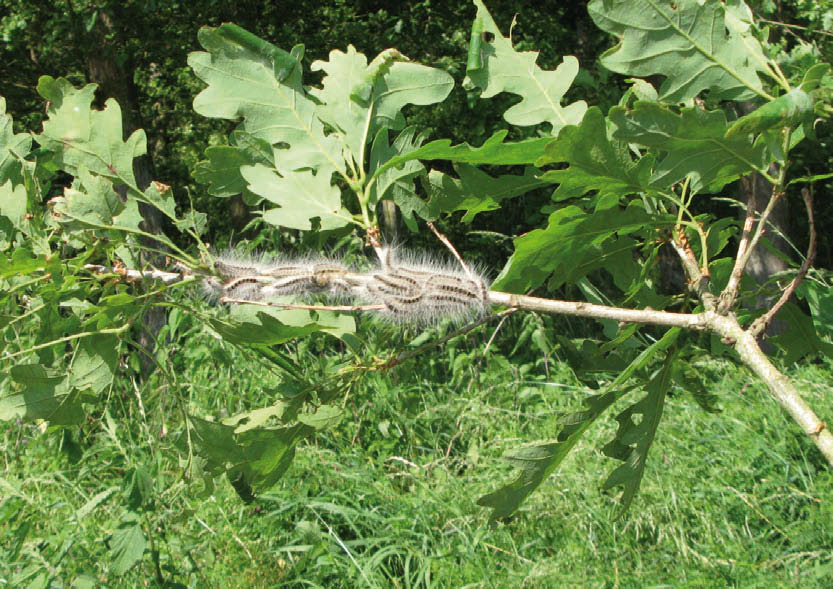